Asuküla kämpingud
Mariell Õismets, Karis Alliksaar, Marje Ehastu, Carola Otspere, Berit Guzas, Katarina Brit Esken 10.B
Haapsalu/Asuküla eripärad
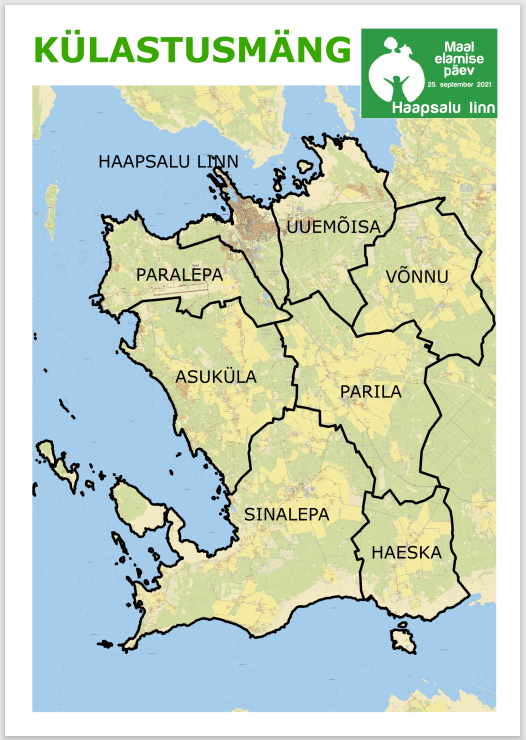 Ettevõtlikud inimesed      
Mahetoodang
Loomarikas paik
Mere lähedal
Loodusrikas ümbrus
Bussiliikluse olemasolu
Toetus väikeettevõtetele
Väärt kinnisvara
Mitmekesine
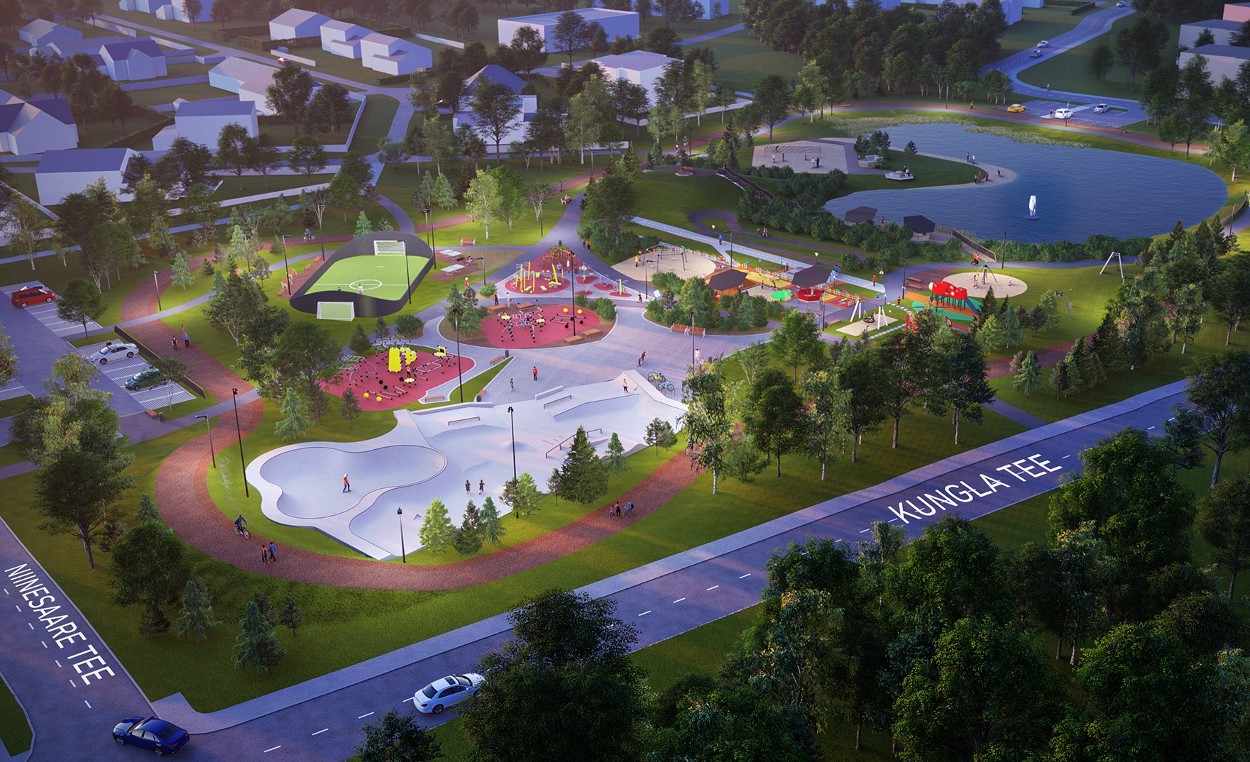 Peetri aleviku eripärad
Tugev ühendus Tallinnaga
Rohkem linnastunud
Palju inimesi
Jõusaal, söögikohad, keegel, toidupoed
Perearst, hambaarst, ilusalong
Valgustatud kergliiklusteed
Kool, lasteaiad
Terviserajad, pargid, mänguväljakud, skatepark
Palju töökohti (tööstusettevõtted)
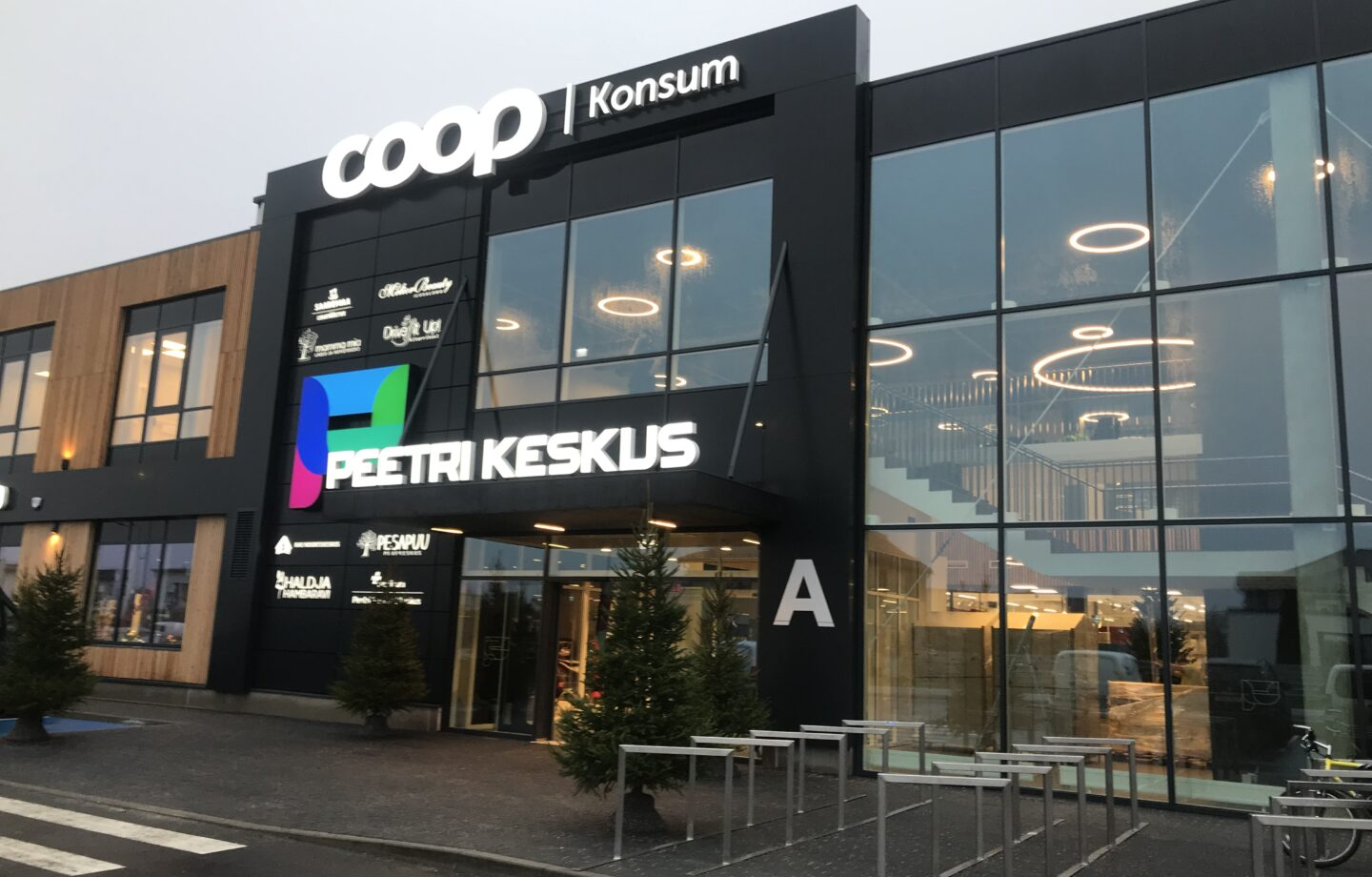 Idee
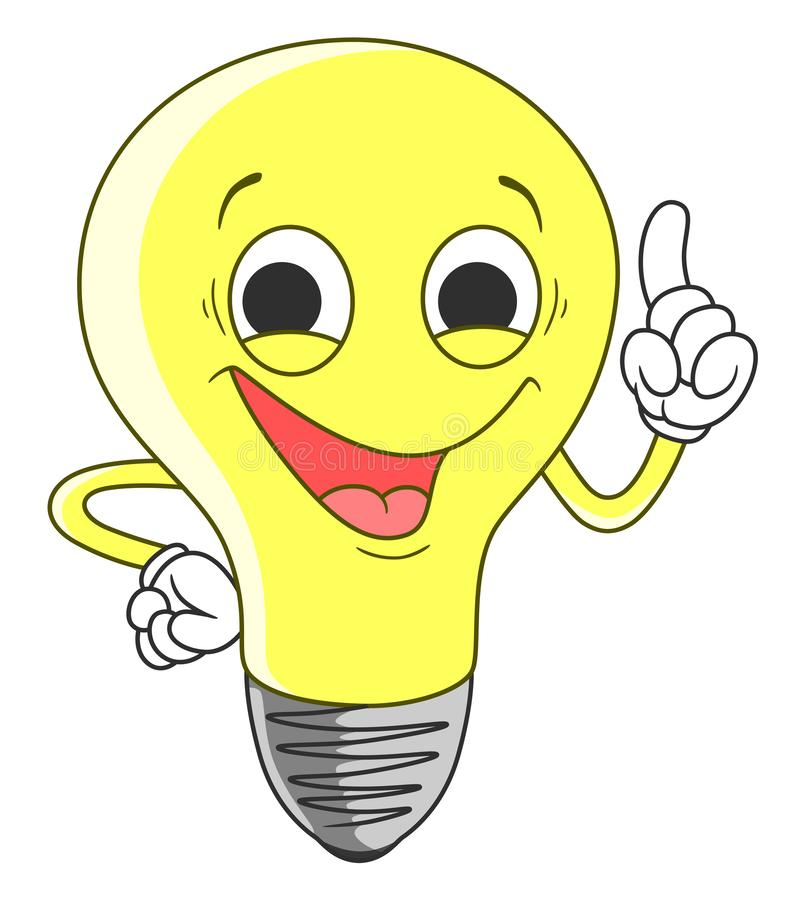 Puhkeküla, kämpingud 
Meie enda värvinguga ja vaatenurga alt, sõna otseses mõttes 
Omamoodi saunaruum maa all 
Puhkus, mida vajad argipäeva 
Kämpingu slogan-Samm 1, 2, Asukülla tip-tap
SWOT analüüs
Tugevused:                                                   Nõrkused:
    Merele lähedal, ilus asukoht                - Linnast eemal
    Looduslik ümbruskond                        - Kämpingute vähesus
    Soodustused                                        - Raske ligipääsetavus autota
   Sõbralik keskkond                                - Hõre bussiliiklus
   Kompaksed kämpingud
   Maa- alune saun 
   Lemmikloomad lubatud
SWOT analüüs
Ohud:                                                            Võimalused:
Vähe töökohti                                         - Uued töökohad
Vähe töötajaid                                        - Külastajate arv ei sõltu aastaajast
Liiga suured kulud 		    - Rohkem aktiivsust Asukülas
Reostus külastajate poolt   	    - Koostöö teiste ettevõtetega külas
Koostööpartnerid ja prototüüp
Nordicstay
Toetavad meie ideed
Asuküla seltsimaja lähedal 2 samalaadset puhkemaja
Nordicstay omanik
Suplustiik, vaikne, hea keskkond
1 puhkemaja 35m2, max 5 inimest, loomad lubatud
Mänguväljak, päevitustoolid 
Energia päikesepaneelidelt
Koostöö Ungru kiviga, saunaruum maa all
Kujundus rööpkülik, disain põhineb Nordicstay põhjal
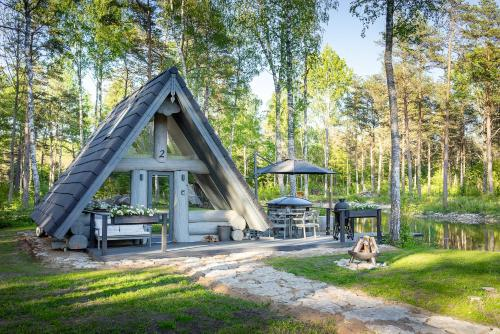 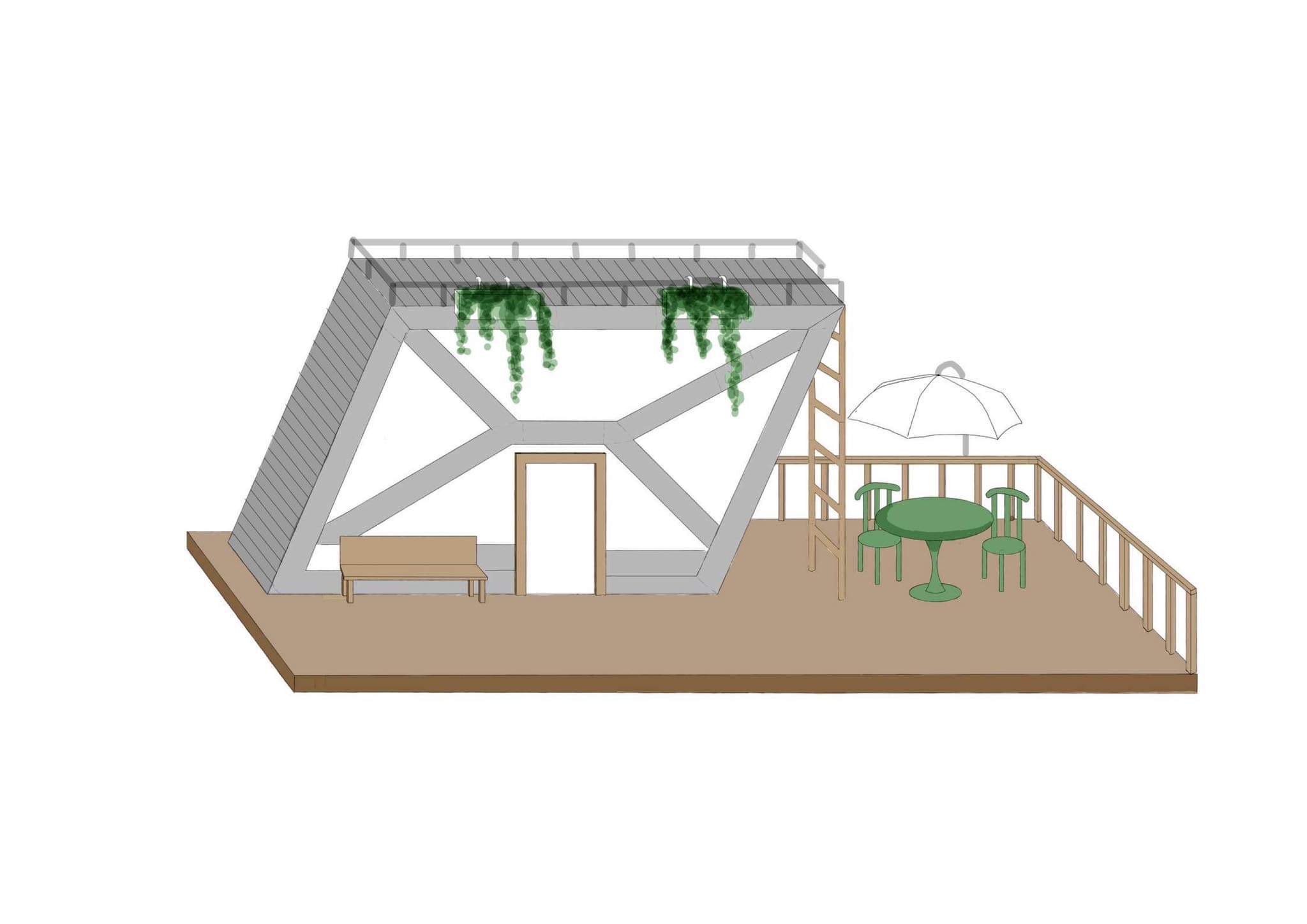 Klassikaaslaste Koogikool
Ööbimise soodustus, kui nende klientidel on pikemad kursused
Sooduspakkumised koogikooli klientidele võistluste/konkursi võitjatele
Vastastikune reklaamimine
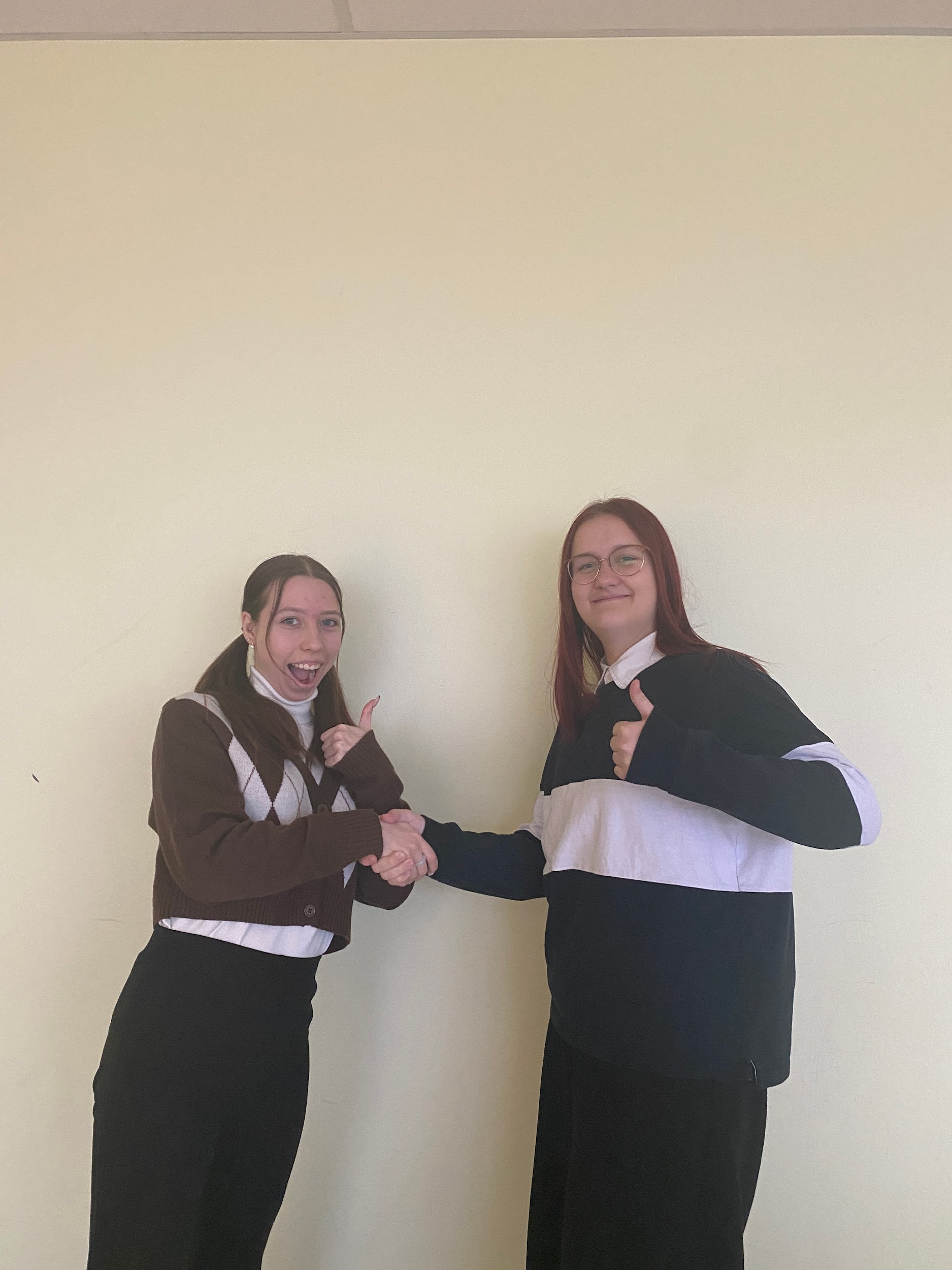 Reklaam
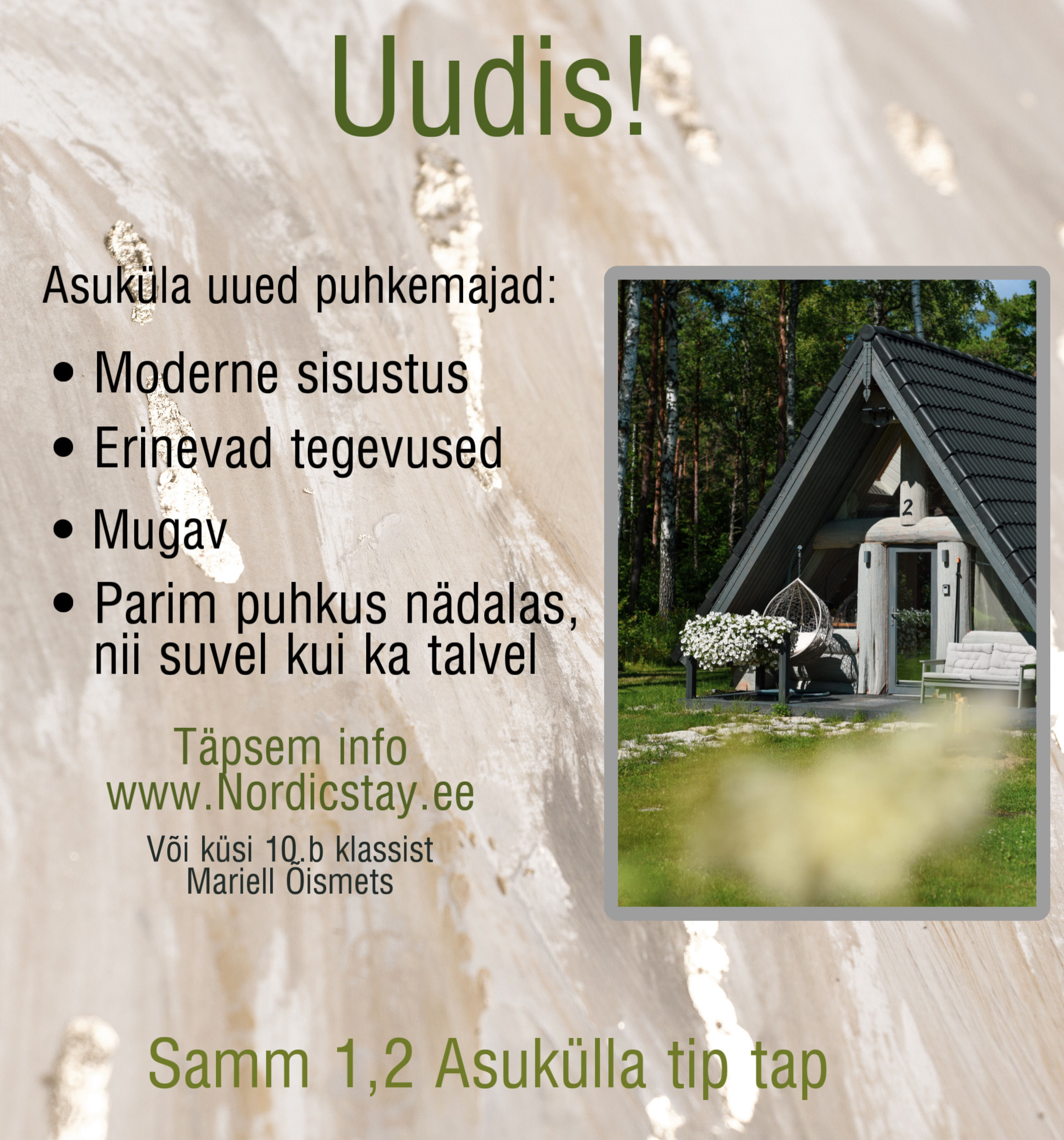 Reklaamvideo:
https://drive.google.com/file/d/1HlChL4oFuwtoLSNa5uXMzQIxIjklShyj/view?usp=share_link
Küsitlus
Küsitlusele vastasid 61 inimest.
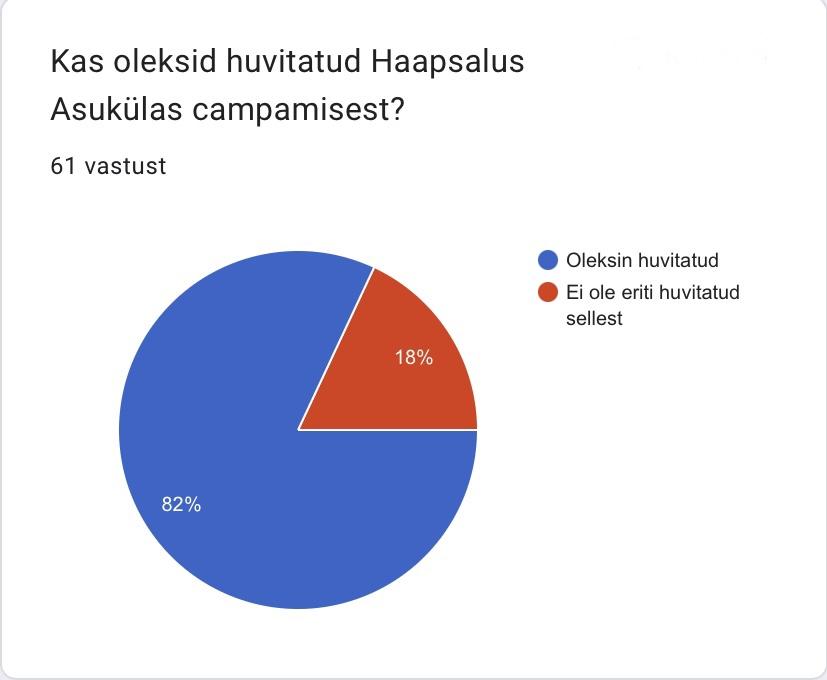 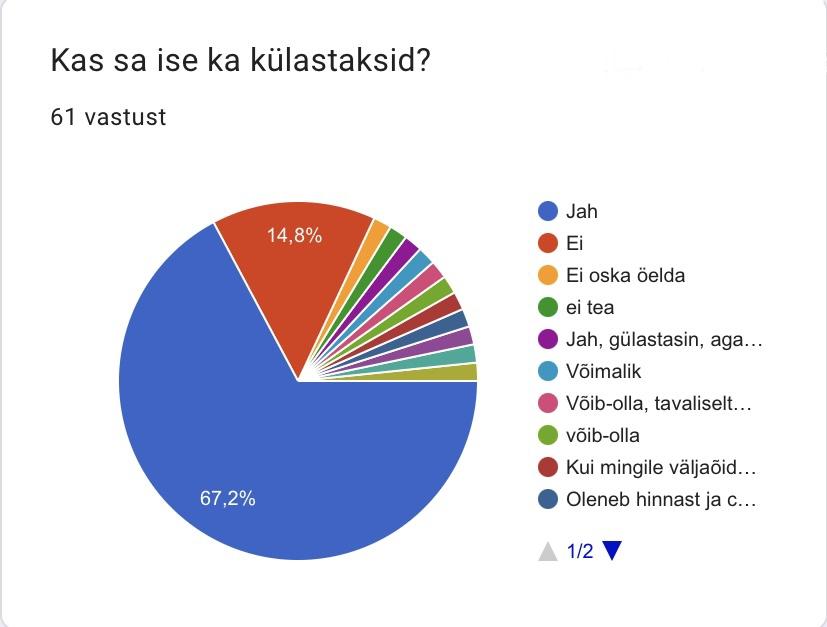 Küsitlus
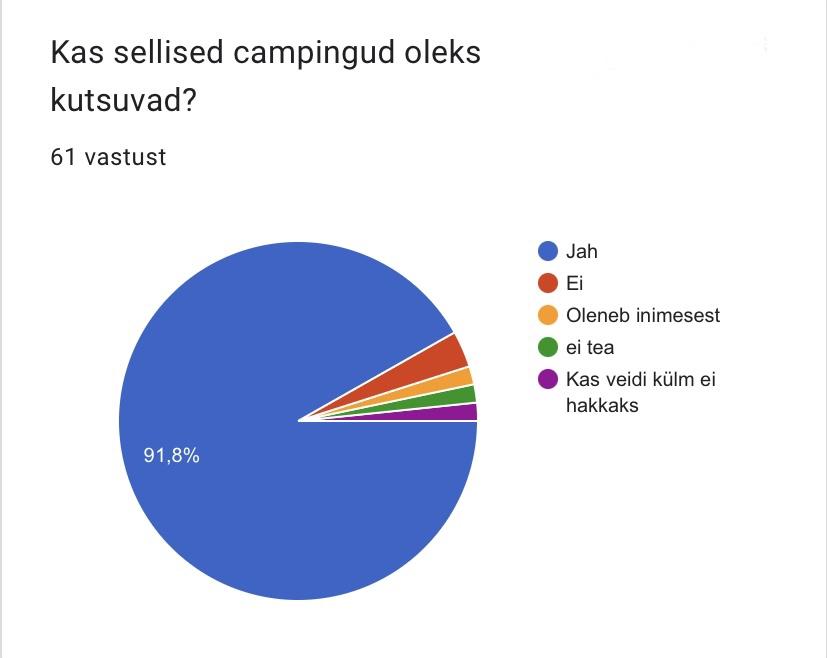 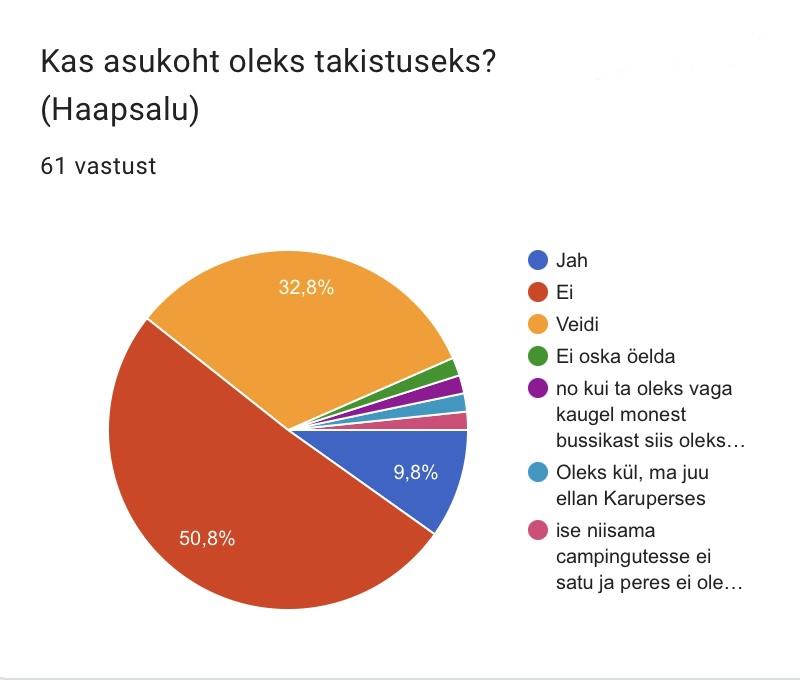 Küsitlus
Mida ootaksid või sooviksid ühes campingus?
Putukate vaba 
Soe, hubane ja minimalistlik
Elekter ja vesi
Toamööbel ja aiamööbel
Mahukas
Kohapealne varustus
Ümbruskonnas tegevust, vaikne ümbruskond
Kulud
Nordicstay-ga pooleks. Nemad ehitavad puhkemajad ja sisustuse. Meie haldame. 
Ööpäev 220 eurot, mis katab koristus-, elektri- ja veekulud.
Koostöö
Kohalik maamaks 
Palk töötajatele
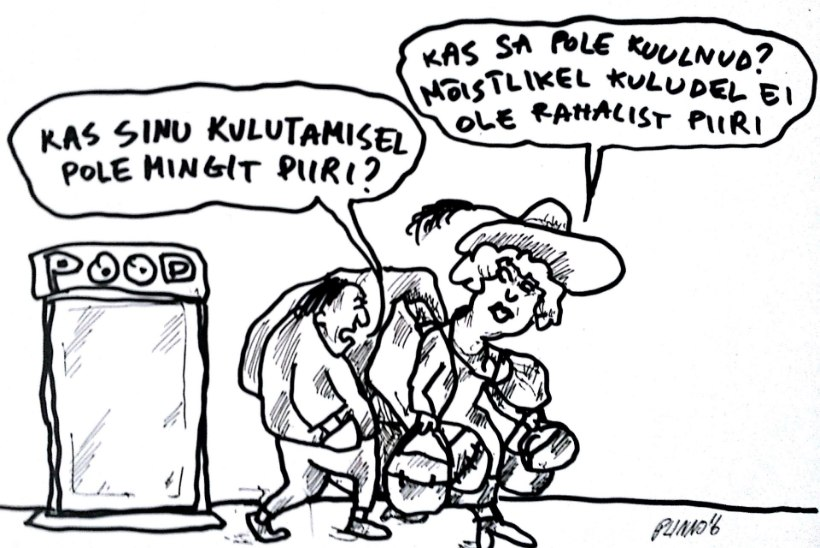 Panus kogukonda
Uued töökohad noortele kui ka täiskasvanutele 
Rohkem kliente
Rohkem kasumit
Aitäh kuulamast!